مرحلة المراهقة ج1
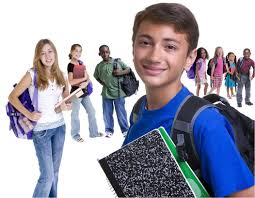 تعريف مرحلة المراهقة
تعد المراهقة من أخطر المراحل التي يمر بها الإنسان ضمن أطواره المختلفة التي تتسم بالتجدد المستمر، والترقي في معارج الصعود نحو الكمال الإنساني الرشيد، ومكمن الخطر في هذه المرحلة التي تنتقل بالإنسان من الطفولة إلى الرشد، هي التغيرات في مظاهر النمو المختلفة (الجسمية والفسيولوجية والعقلية والاجتماعية والانفعالية والدينية والخلقية)، ولما يتعرض الإنسان فيها إلى صراعات متعددة، داخلية وخارجية.

مراحل المراهقة: هناك مراحل معيّنة في حياة كل إنسان تمر على حياتهِ وتعتبر من أجمل المراحل التي يمر فيها الإنسان إن أحسن إستغلالها , وتقسم مراحل المراهقة الى 3 أقسام بحيث كل قسم يدل على نمو وظاهرة موجودة في الإنسان , وهذه المراحل تختلف من مجتمع الى آخر باختلاف نمط الحياة التي يعيشها الفرد . 
المرحلة الأول : وهي ما بين 11 الى 14 سنة والتي يكون فيها الشخص تظهر عليه تغيرات بيولوجية سريعة . 
المرحلة الثانية : وهي ما بين 14 الى 18 سنة بحيث في هذه الفترة يكتمل نمو التغيرات البيولوجية للإنسان .
 المرحلة الثالثة : وهي ما بين 18 الى 21 سنة وفي هذه المرحلة يكتمل نمو الإنسان بشخصيتهِ ورشدهِ واكتمال تصرفاتهِ التي تصبح مع مرور الوقت تدل على شخصيتهِ .
مشاكل مرحلة المراهقة
الصراع الداخلي الموجود عنده : بحيث يكون المراهق في تلك المرحلة في صراع مع نفسه مع حقيقة الأمر والخيال الموجود في داخلهِ والذي يختلف ويكون بعيد كل البعد عن الواقع الذي يعيشه . 
العصبية وصعوبة التعامل : وهي من أهم المشاكل التي قد تمر على المراهقين والتي يكونون فيها متعصبين وزيادة العناد فيهم لتحقيق رغباتهم بفرضها أو لتحقيق مطالبهم . 
الإنفراد بالآراء : إذ أنّ المراهق مقبل على الحياة فهو لا يحب أن يسمع كلام والديه لكي يفرض نفسه أمام الجميع , والكثير منهم يقعون في مشاكل عدم فهم الأهل لهم والتحرر من الأهل كالعيش معزول عنهم وما الى ذلك من أمور قد تؤدي مع مرور الوقت الى مخاوف كبيرة ومشاكل قد يواجهها الشخص المراهق
خصائص النمو في مرحلة المراهقة
1 - النمو الجسدي: حيث تظهر قفزة سريعة في النمو، طولاً ووزناً، تختلف بين الذكور والإناث، فتبدو الفتاة أطول وأثقل من الشاب خلال مرحلة المراهقة الأولى، وعند الذكور يتسع الكتفان بالنسبة إلى الوركين، وعند الإناث يتسع الوركان بالنسبة للكتفين والخصر، وعند الذكور تكون الساقان طويلتين بالنسبة لبقية الجسد، وتنمو العضلات.

22- التغير النفسي: إن للتحولات الهرمونية والتغيرات الجسدية في مرحلة المراهقة تأثيراً قوياً على الصورة الذاتية والمزاج والعلاقات الاجتماعية، فظهور الدورة الشهرية عند الإناث، يمكن أن يكون لها ردة فعل معقدة، تكون عبارة عن مزيج من الشعور بالمفاجأة والخوف والانزعاج، بل والابتهاج أحياناً، وذات الأمر قد يحدث عند الذكور عند حدوث القذف المنوي الأول، أي: مزيج من المشاعر السلبية والإيجايبة. ولكن المهم هنا، أن أكثرية الذكور يكون لديهم علم بالأمر قبل حدوثه، في حين أن معظم الإناث يتكلن على أمهاتهن للحصول على المعلومات أو يبحثن عنها في المصادر والمراجع المتوافرة.
اشكال المراهقة
1- مراهقة سوية خالية من المشكلات والصعوبات.
2- مراهقة انسحابية، حيث ينسحب المراهق من مجتمع الأسرة، ومن مجتمع الأقران، ويفضل الانعزال والانفراد بنفسه، حيث يتأمل ذاته ومشكلاته.
3- مراهقة عدوانية، حيث يتسم سلوك المراهق فيها بالعدوان على نفسه وعلى غيره من الناس والأشياء.
والصراع لدى المراهق ينشأ من التغيرات البيولوجية، الجسدية والنفسية التي تطرأ عليه في هذه المرحلة، فجسدياً يشعر بنمو سريع في أعضاء جسمه قد يسبب له قلقاً وإرباكاً، وينتج عنه إحساسه بالخمول والكسل والتراخي، كذلك تؤدي سرعة النمو إلى جعل المهارات الحركية عند المراهق غير دقيقة، وقد يعتري المراهق حالات من اليأس والحزن والألم التي لا يعرف لها سبباً، ونفسيا يبدأ بالتحرر من سلطة الوالدين ليشعر بالاستقلالية والاعتماد على النفس، وبناء المسؤولية الاجتماعية، وهو في الوقت نفسه لا يستطيع أن يبتعد عن الوالدين؛ لأنهم مصدر الأمن والطمأنينة ومنبع الجانب المادي لديه، وهذا التعارض بين الحاجة إلى الاستقلال والتحرر والحاجة إلى الاعتماد على الوالدين، وعدم فهم الأهل لطبيعة المرحلة